圖解基礎詞彙 06 首爾景點
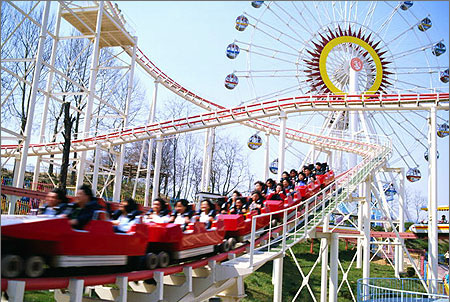 本教材內容僅供會員個人學習用，擅自重製、改作、編輯、共同使用、轉借出租、公開放映等，皆須經著作所有人同意，違反者除民事賠償外，也須負刑事責任。
圖解基礎詞彙 06 首爾景點
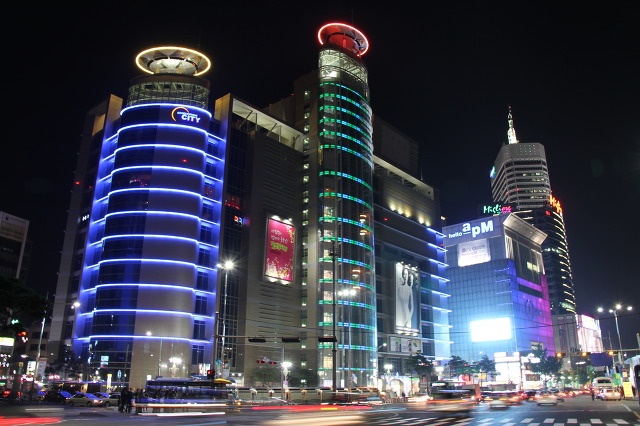 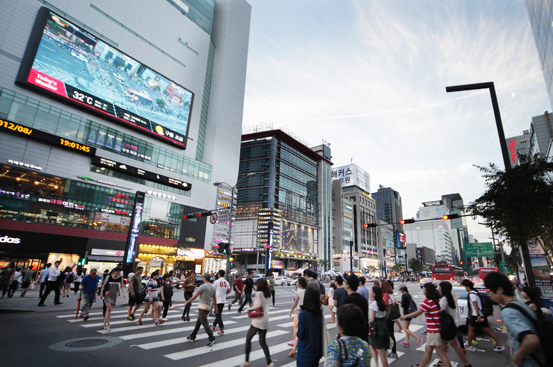 명동 明洞
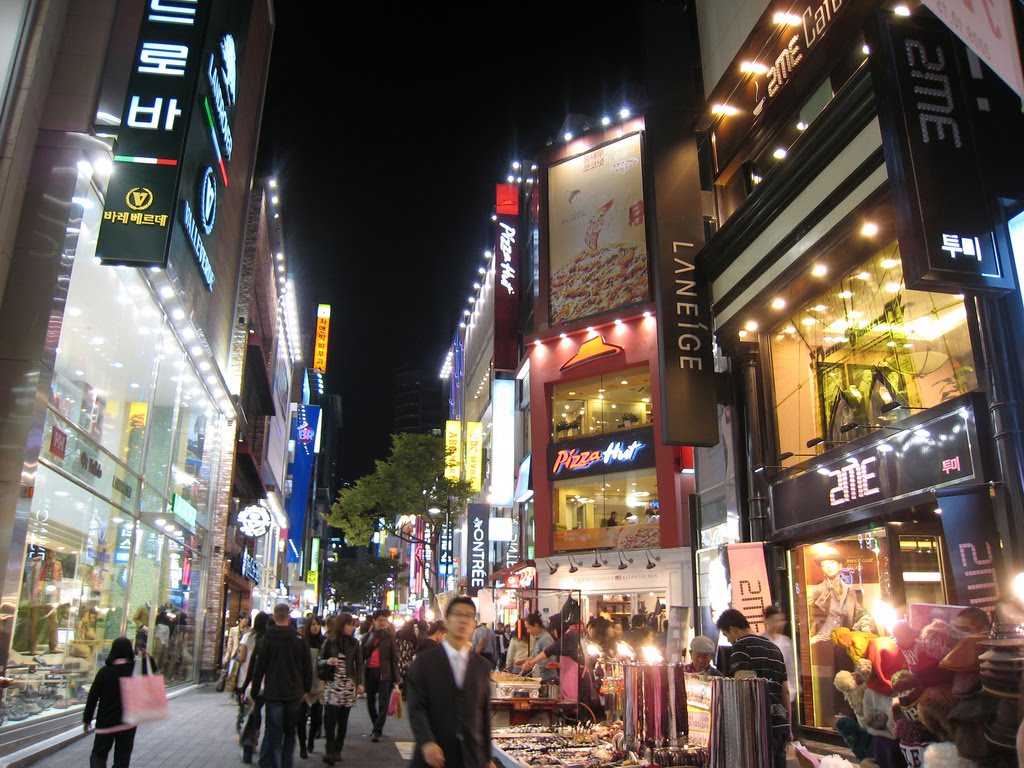 동대문 東大門
강남 江南
圖解基礎詞彙 06 首爾景點
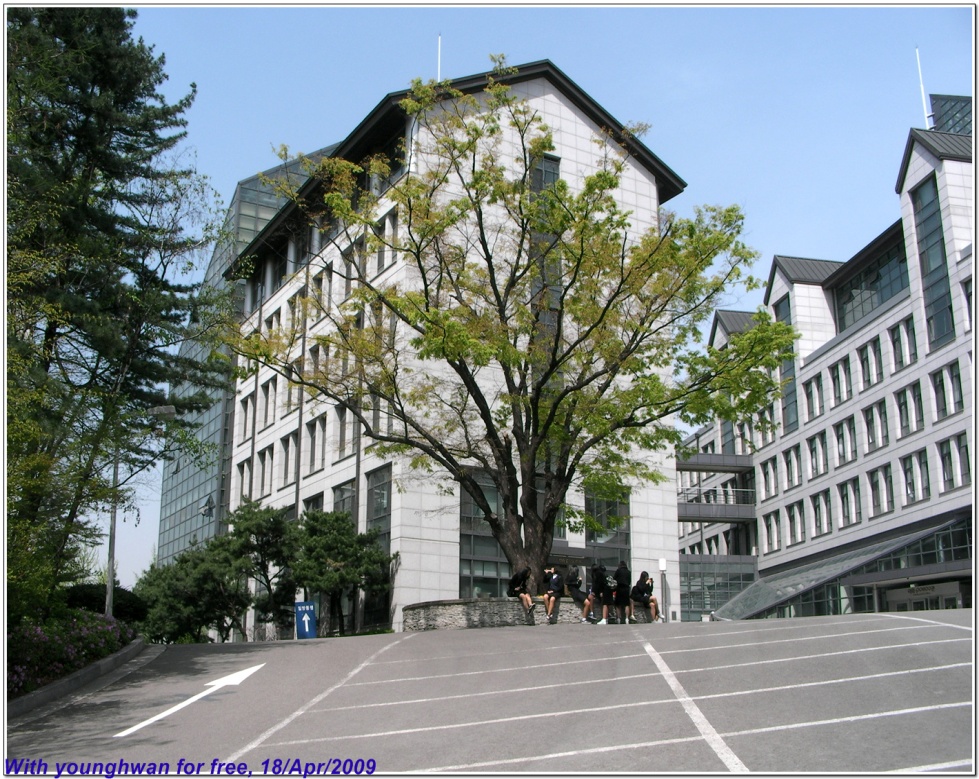 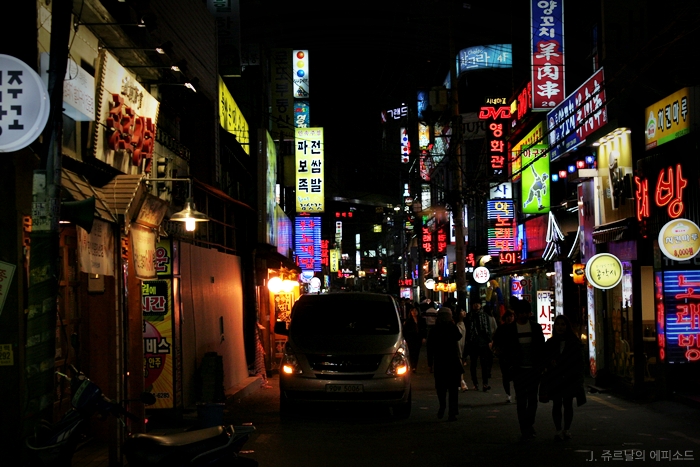 홍대 弘大
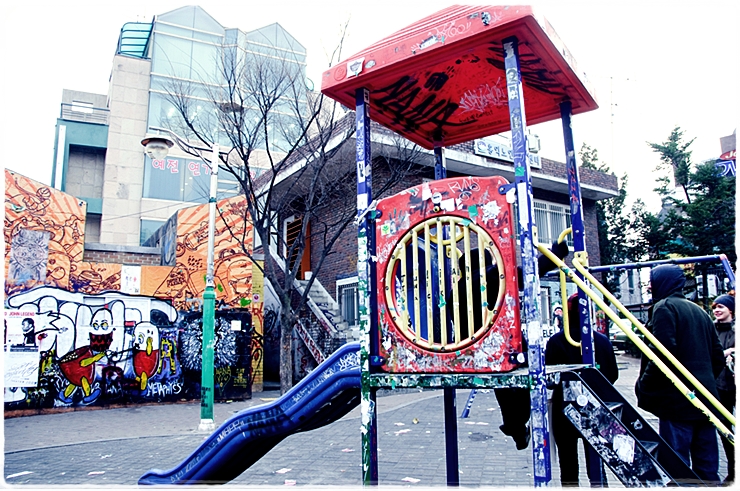 이대 梨大
신촌 新村